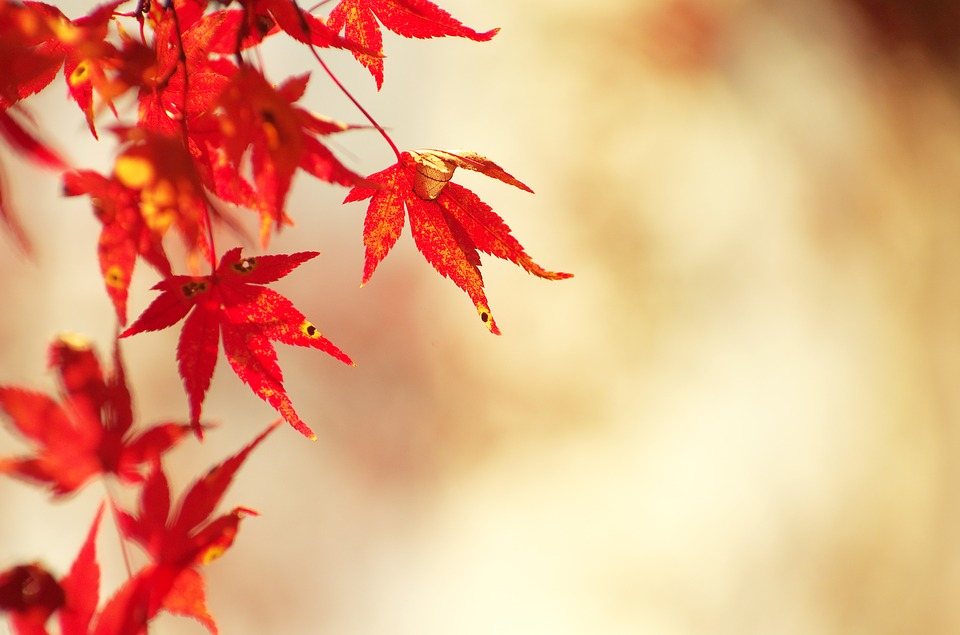 铺满金色巴掌的水泥道
语文 三年级 上册 配人教版
时间: xxx
主讲人：PPT818
新课导入
秋天到了，你在上学放学的路上，观察过马路上的变化吗？是不是多了很多落叶呢？铺满落叶的道路是怎样的？让我们一起去看看吧！
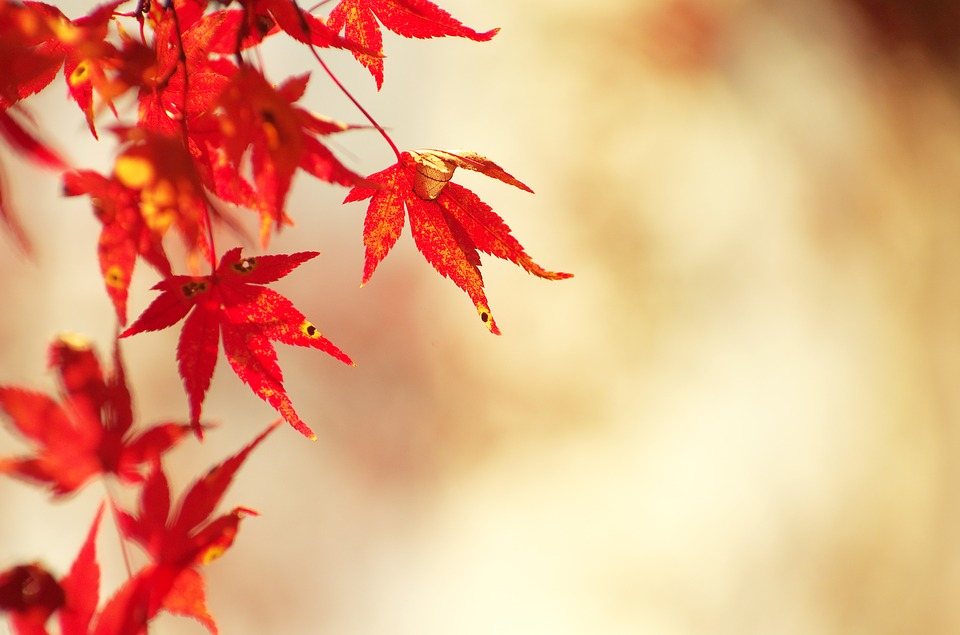 字词乐园
pū
yuàn
jīnɡ
ní
会写字
铺
院
泥
晶
yìn
àn
pái
tú
印
排
图
案
字词乐园
会写字
zé
liè
chí
ɡuī
列
迟
规
则
字词乐园
易错提示
规：右部是见，不要写成贝。

迟：“尺”字的捺变成点。
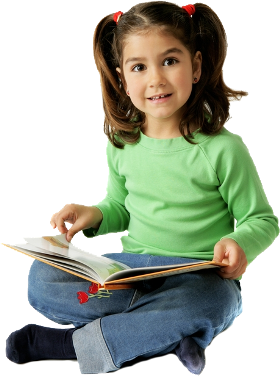 字词乐园
pū
会认字
组词：铺满  铺路  铺平
铺
ní
组词：泥巴  水泥
泥
jīnɡ
晶
组词：水晶  冰晶  亮晶晶
字词乐园
jǐn
会认字
紧
组词：紧紧  紧张  松紧
yuàn
院
组词：院墙  医院  学院
yìn
印
组词：印刷  印刻  印象
字词乐园
pái
会认字
排
组词：排列  排队  排山倒海
liè
列
组词：排列   列队   列车
ɡuī
规
组词：规则   规定   圆规
字词乐园
会认字
zé
组词：规则  守则
则
luàn
组词：凌乱   捣乱   乱七八糟
乱
字词乐园
会认字
zōnɡ
棕
组词：棕红色   棕榈树
chí
迟
组词：迟到  迟疑  说时迟那时快
字词乐园
词语解释
放晴：阴雨后天气转晴。
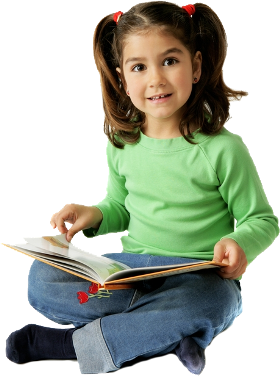 潮湿：含有比正常状态下较多的水分。
熨帖：妥当，合适。
规则：在分布上有一定的方式，整齐。
凌乱：杂乱而无条理。
字词乐园
词语运用
一阵大雨过后，天渐渐（       ）了，空气变得很（        ），一些树叶（        ）地落在路边。
放晴
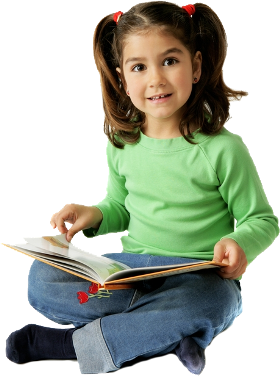 潮湿
凌乱
字词乐园
词语积累
“ABB”式的成语
亮晶晶
湿漉漉
绿油油
红彤彤
香喷喷
美滋滋
字词乐园
明朗
近义词
晴朗---
熨帖---
平整
规律
增添---
增加
规则---
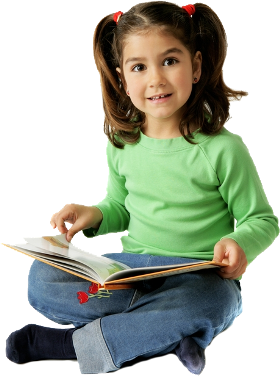 反义词
整洁
潮湿---
干燥
凌乱---
增添---
减少
愉快---
悲伤
字词乐园
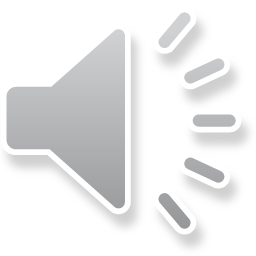 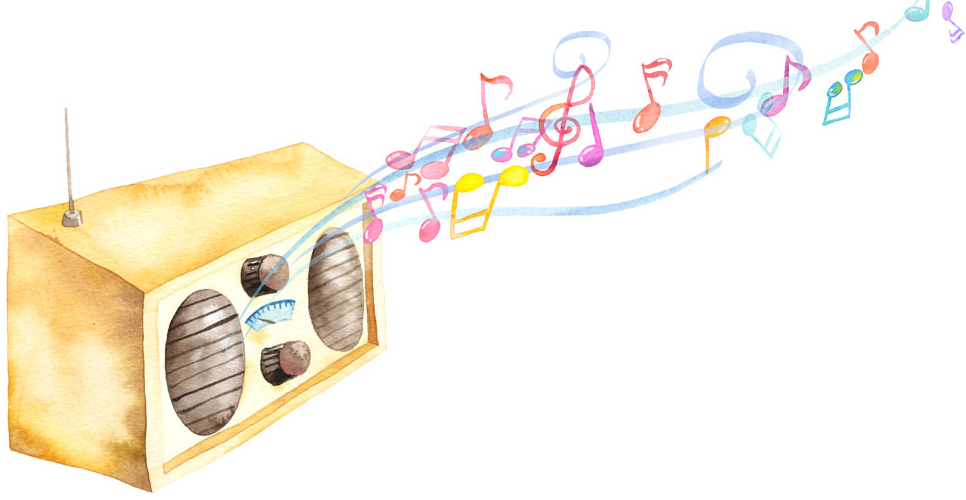 小喇叭朗读开始了，点一点音箱，一起听。
边听边想：课文主要写了什么？
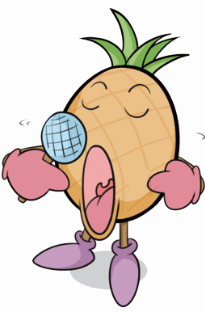 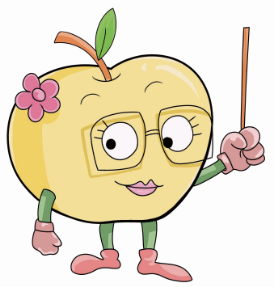 初步感知
初步感知1
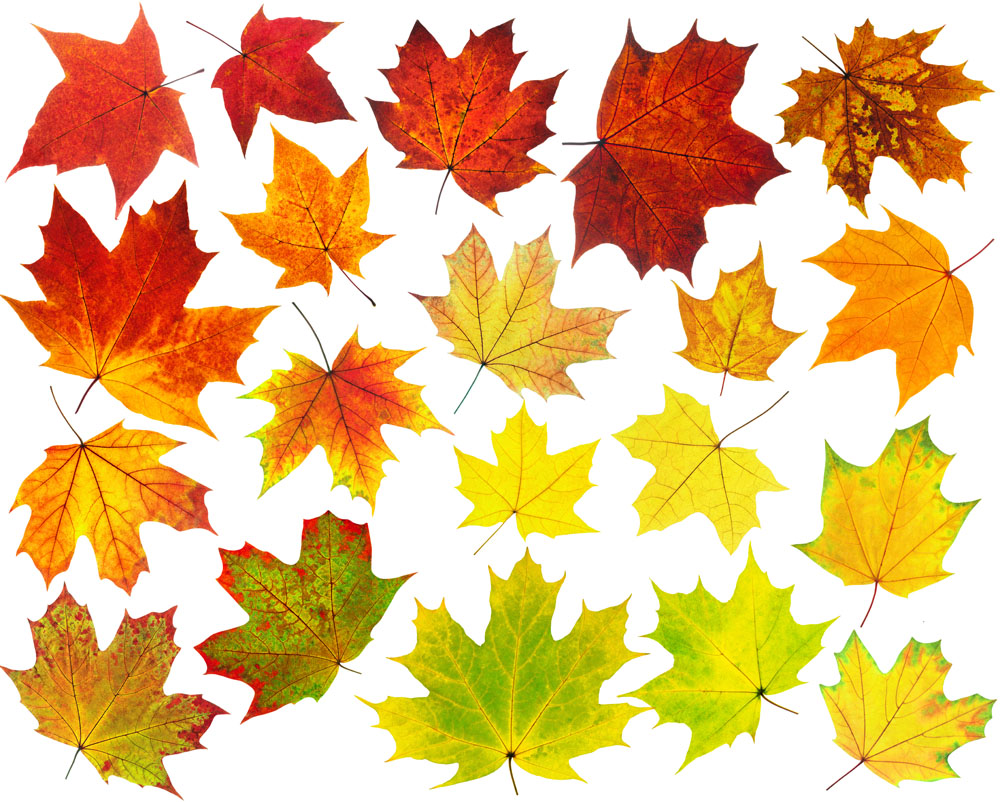 1.“金色巴掌”指什么？
指黄色的梧桐叶。
初步感知
初步感知2
2.课文可以分成几部分？各部分大意是什么？
第一部分（第1自然段）：一夜秋风，一夜秋雨。
    
    第二部分（第2-11自然段）：“我”在上学路上看到的情景——铺满金色巴掌的水泥道。
    
    第三部分（第12-13自然段）：表达对门前水泥道的喜爱。
重难点解析
重难点1
课文描写的是什么时间的事情？
一夜秋风，一夜秋雨。
一场秋雨后的早晨
我背着书包去上学……
上学路上
重难点解析
重难点2
当时的环境怎么样？
啊！多么明朗的天空。
    可是，地面还是潮湿的，不时还能看见一个亮晶晶的水洼，映着一角小小的蓝天。
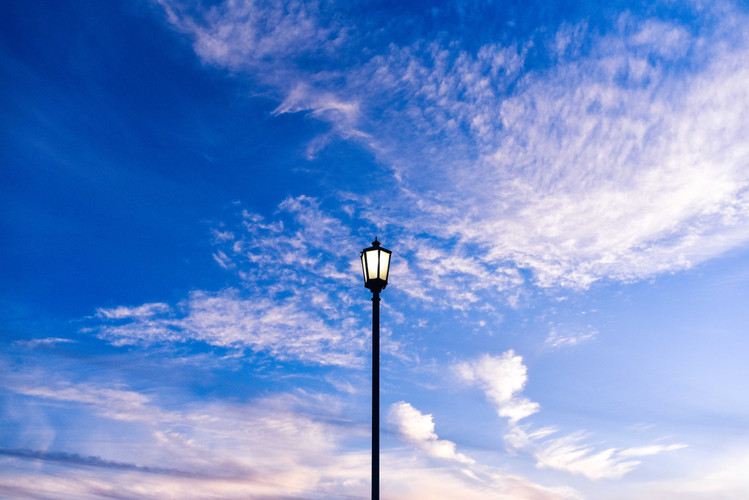 重难点解析
道路两旁的法国梧桐树，掉下了一片片金黄金黄的叶子。
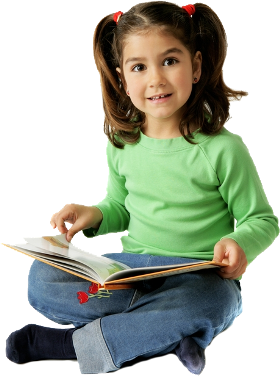 金色巴掌
铺满
重难点解析
比喻
水泥道像铺上了一块彩色的地毯。这是一块印着落叶图案的、闪闪发光的地毯，从脚下一直铺到很远很远的地方，一直到路的尽头……
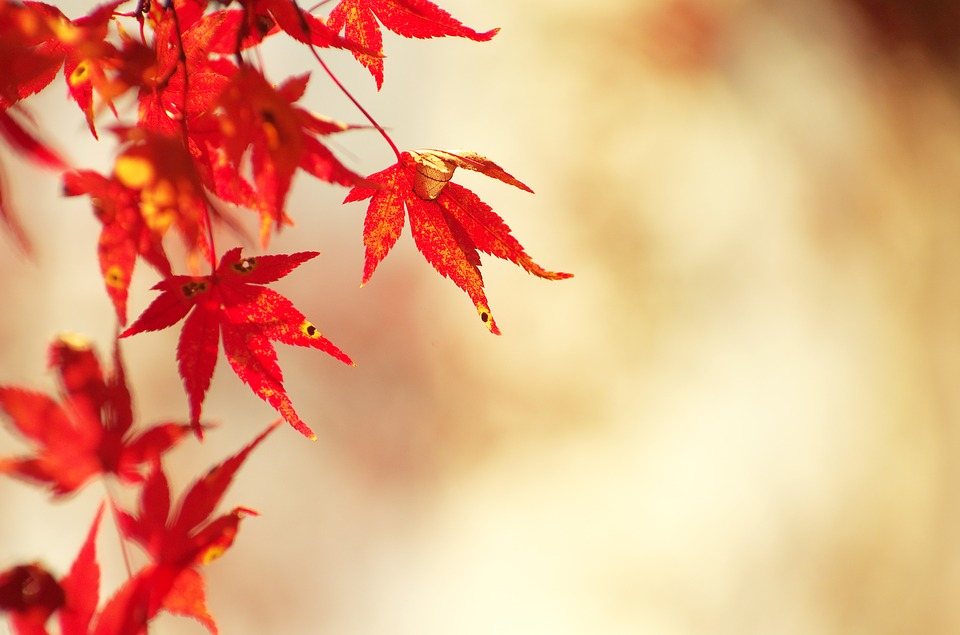 板书设计
铺满金色巴掌的水泥道
时间
一夜秋雨后的早晨
地点
上学路上的水泥道
善于发现
感受美好
感受
真美啊
课堂演练
1.根据回忆填空。
道路两旁的法国梧桐树，掉下了一片片（             ）的叶子。
    这一片片闪着雨珠的叶子，一掉下来，便（       ）地粘在（            ）的水泥道上了。
金黄金黄
紧紧
湿漉漉
课堂演练
2.照样子，说句话。
每一片法国梧桐树的落叶，都像一个金色的小巴掌，熨帖地、平展地粘在水泥道上。
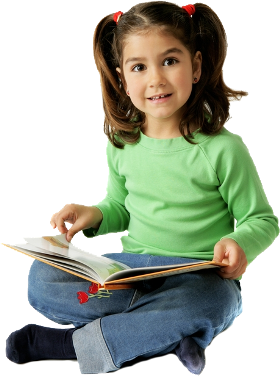 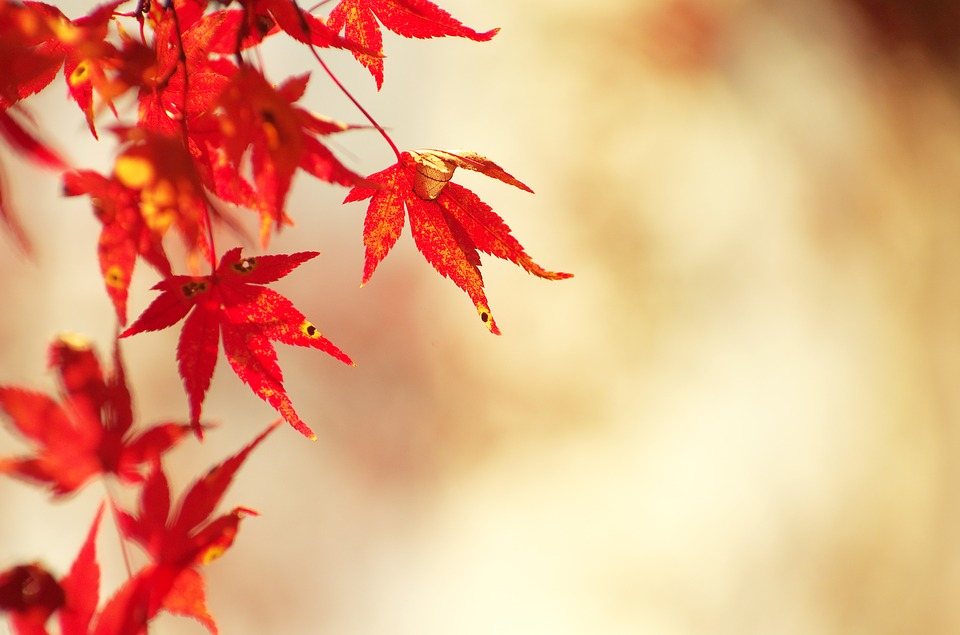 感谢各位的聆听
语文 三年级 上册 配人教版
时间: xxx
主讲人：PPT818